ROC Curves and Operating Points
Geoff Hulten
Classifications and Probability Estimates
Logistic regression produces a score (probability estimate)

Use threshold to produce classification

What happens if you vary the threshold?
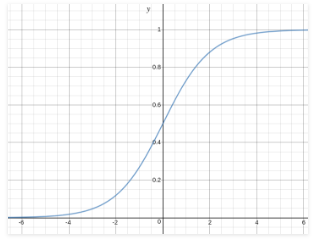 Example of Changing Thresholds
ROC Curve
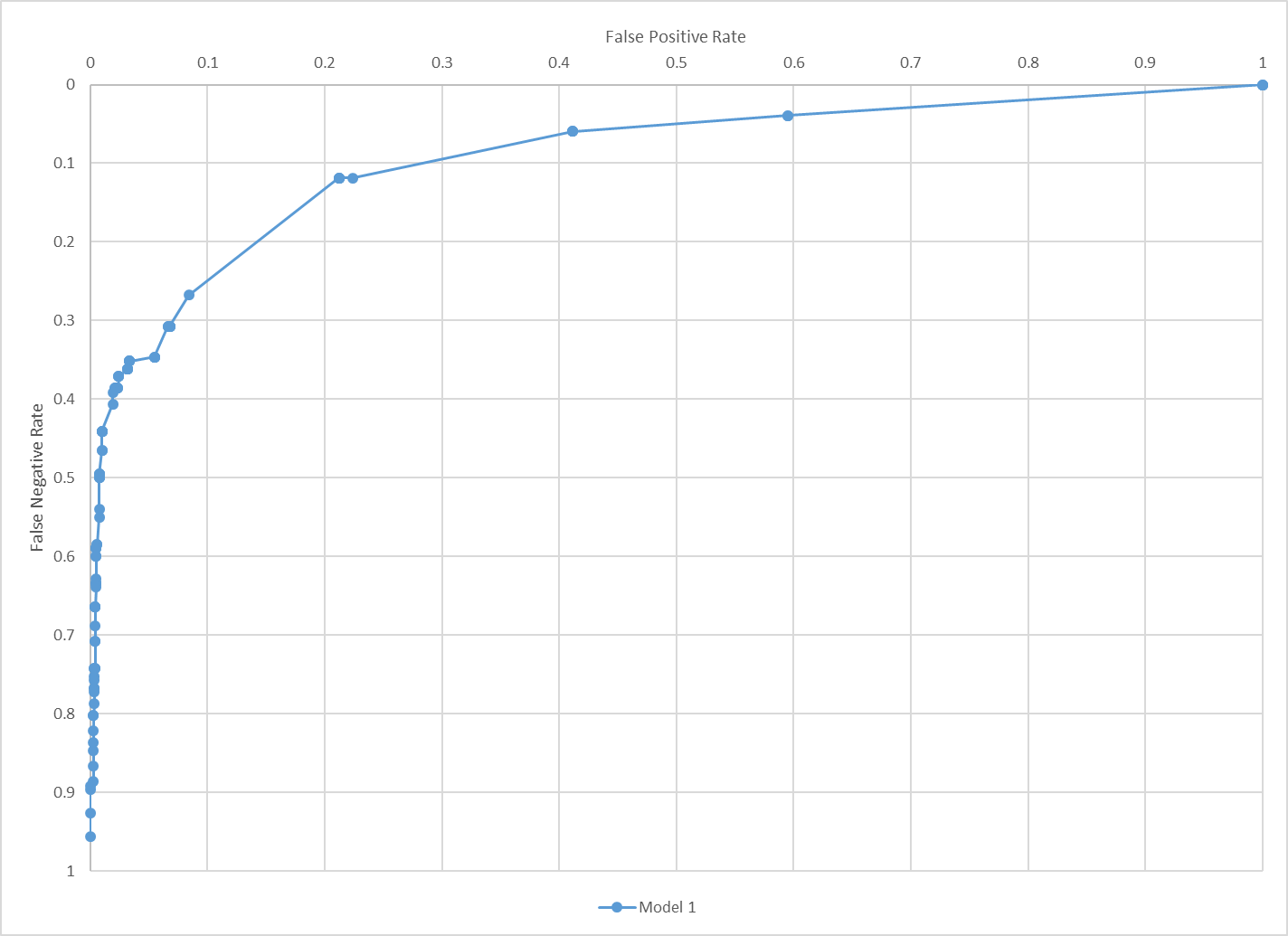 Comparing Models with ROC Curves
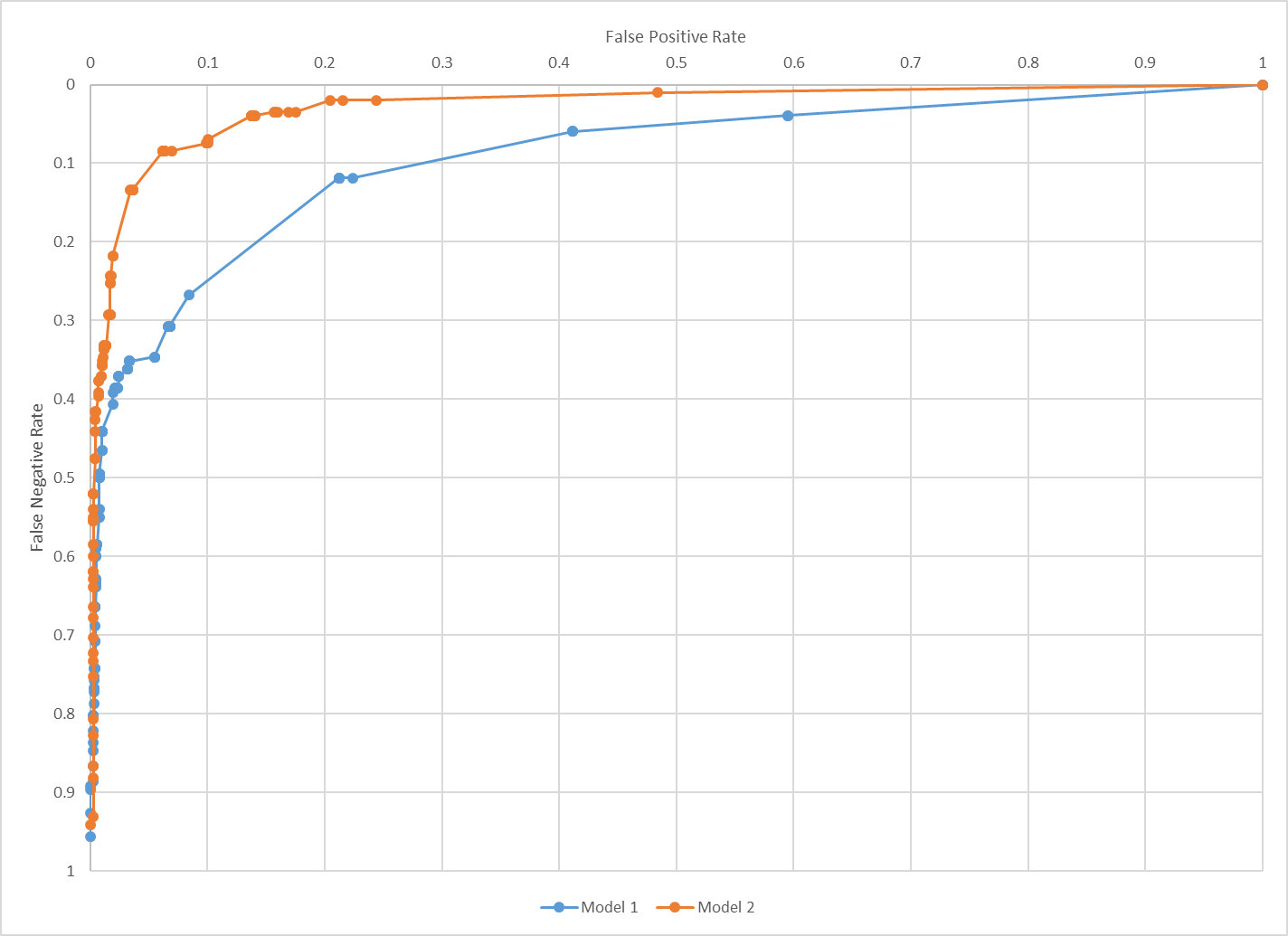 More ROC Comparisons
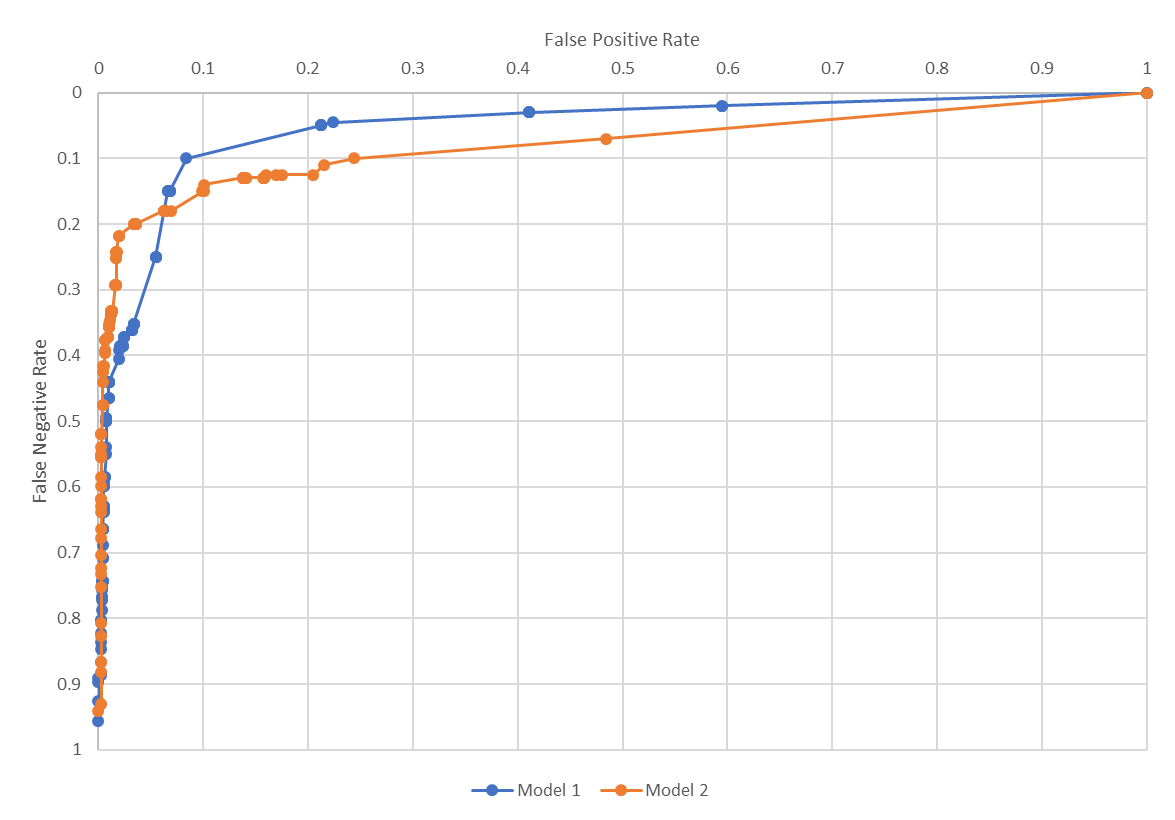 Some Common ROC Problems
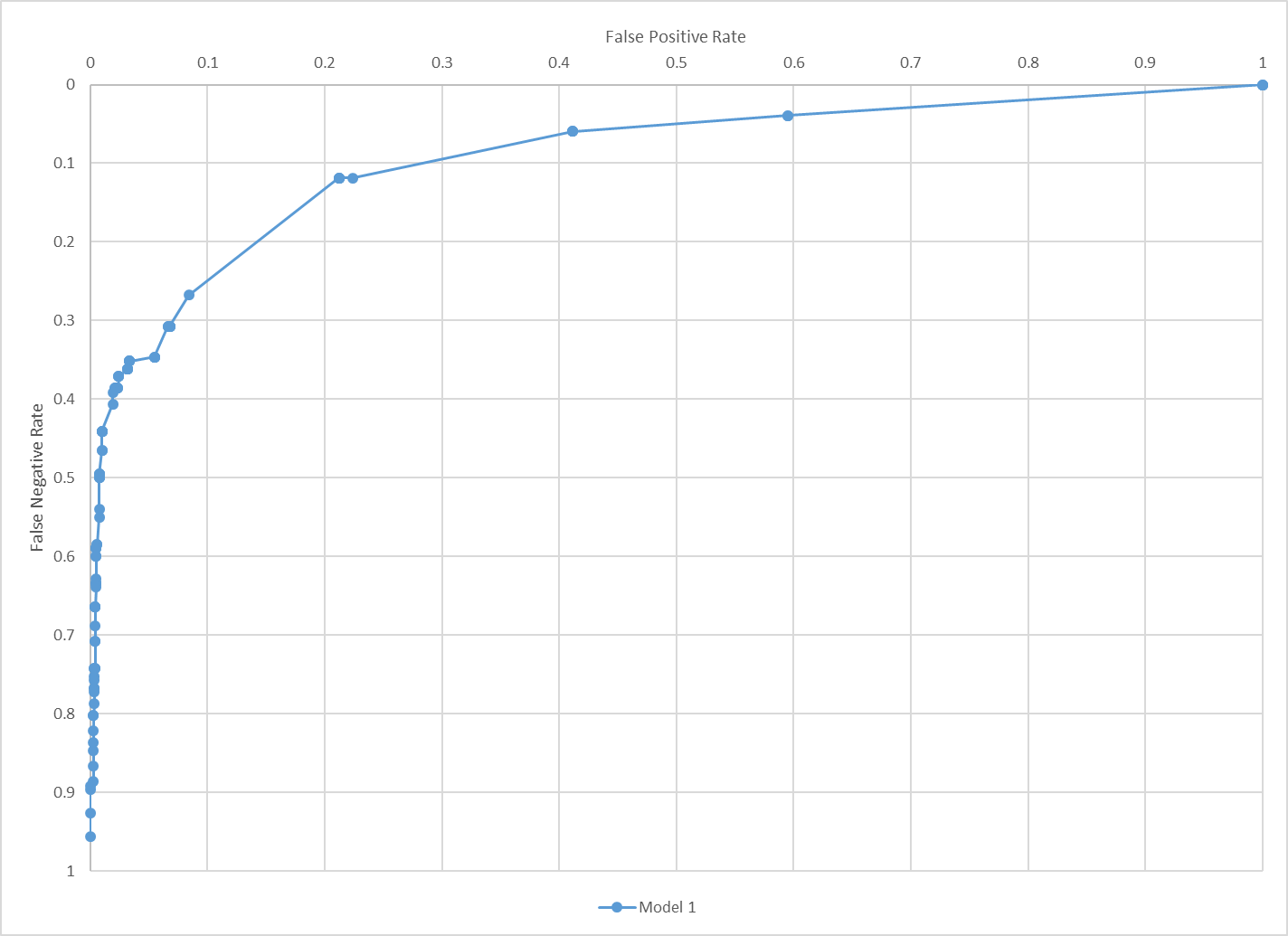 Precision Recall Curves – PR Curves
Incremental Classifications More Accurate
Everything Classified Correctly
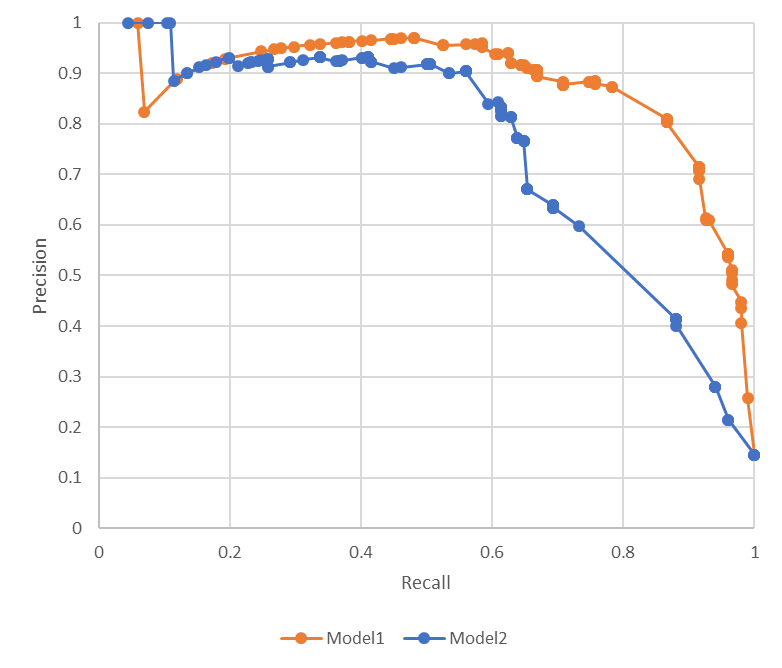 Incremental Classifications
Less Accurate
First Set of Mistakes
Everything Classified as 1
Area Under Curve -- AUC
AUC ~ .97
Integrate the Area Under Curve

Perfect score is 1

Higher scores allow for generally better tradeoffs

Score of 0.5 indicates random model

Score of < 0.5 indicates you’re doing something wrong…
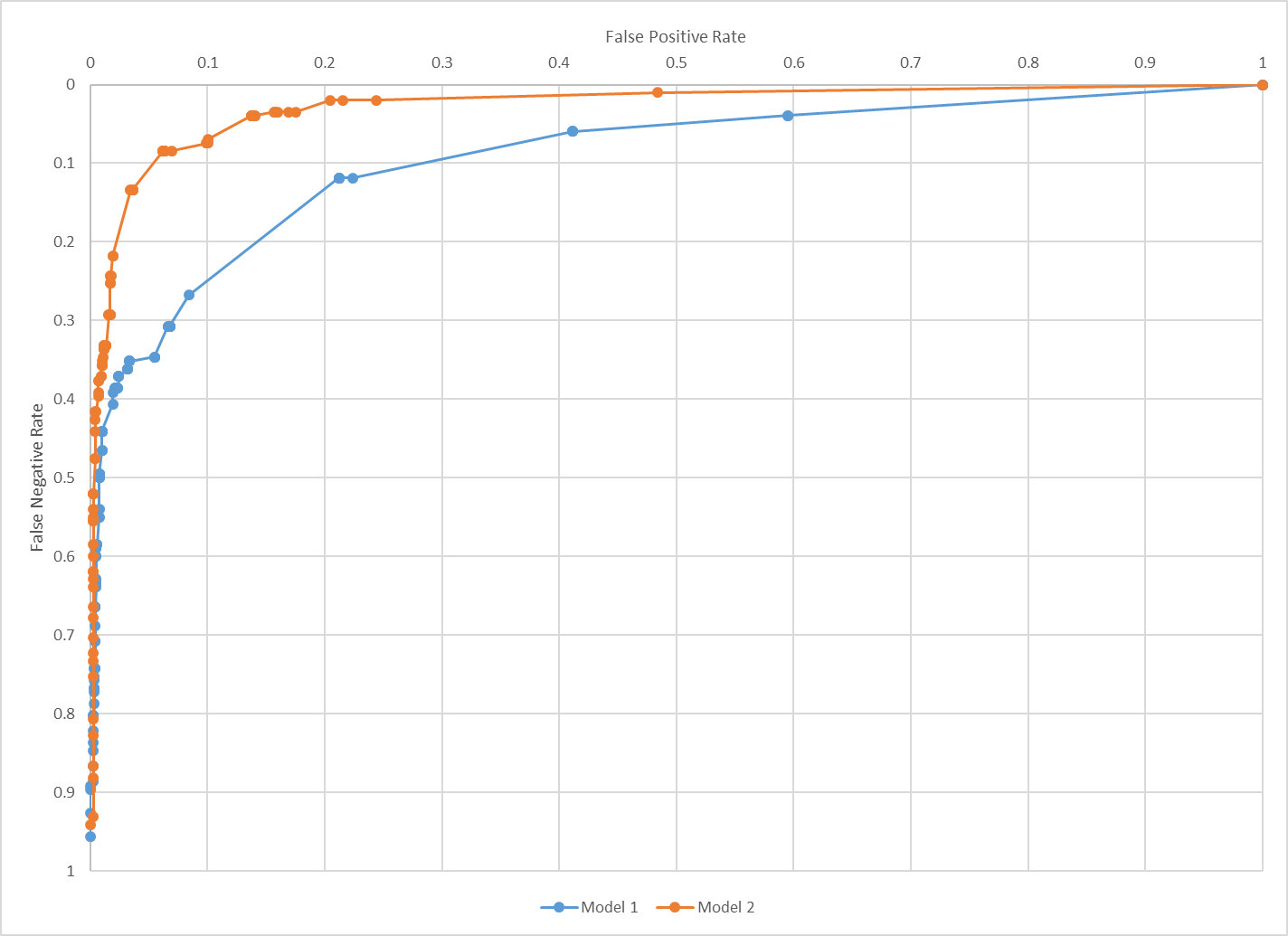 AUC ~ .89
Operating Points
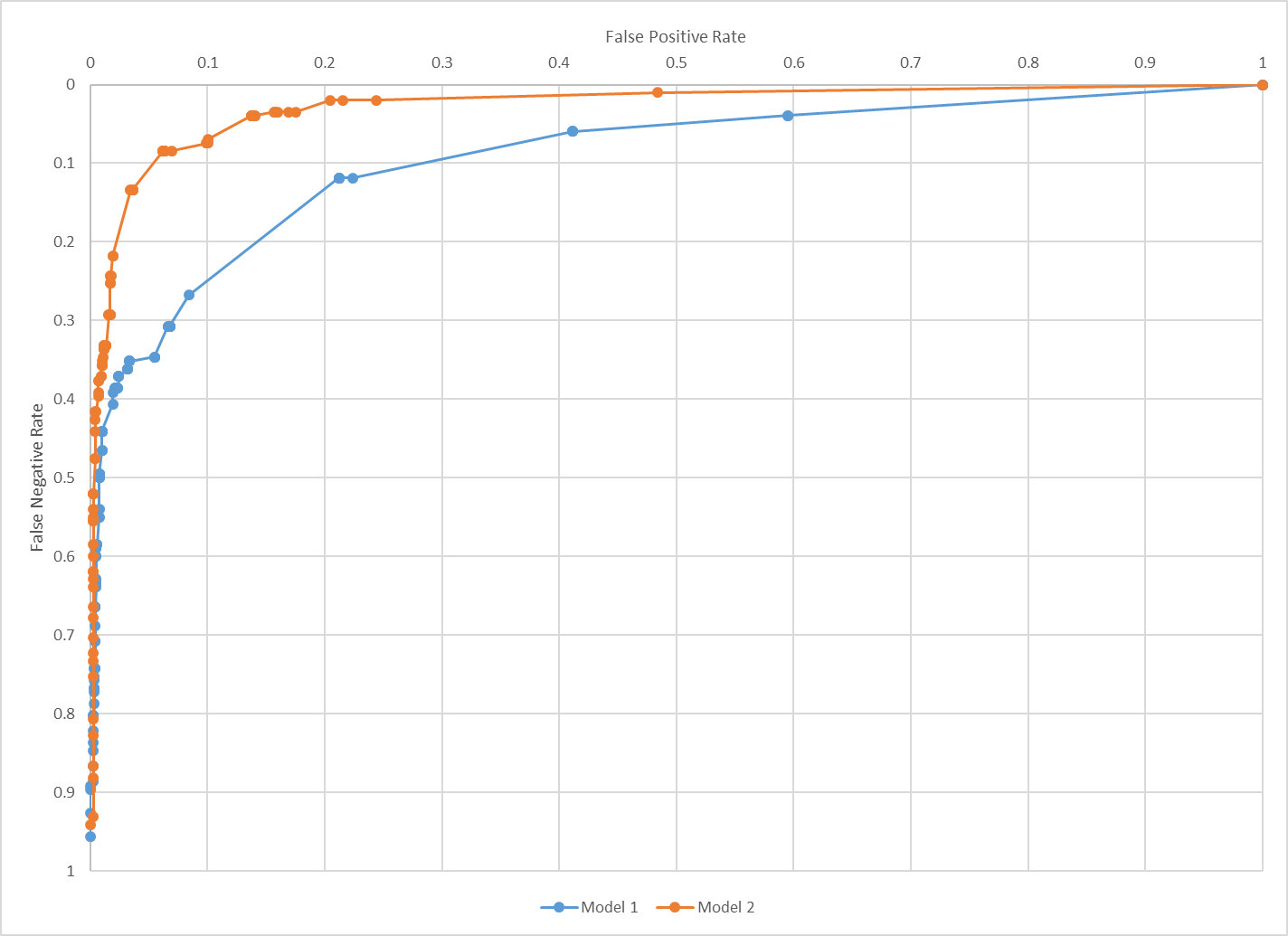 Balance Mistakes for your Application

Spam needs low FP Rate

Use separate hold out data to find threshold
Pattern for using operating points
# Train model and tune parameters on training and validation data

# Evaluate model on extra holdout data, reserved for threshold setting
xThreshold, yThreshold = ReservedData()

# Find threshold that achieves operating point on this extra holdout data
potentialThresholds = {}
for t in range [ 1% - 100%]:
     potentialThresholds[t] = FindFPRate(model.Predict(xThreshold, t), yThreshold)
	
bestThreshold = FindClosestThreshold(<target>, potentialThresholds)

# Evaluate on test data with selected threshold to estimate generalization performance
performanceAtOperatingPoint = FindFNRate(model.Predict(xTest, bestThreshold), yTest)

# make sure nothing went crazy…
if FindFPRate(model.Predict(xTest, bestThreshold), yTest) <is not close to> potentialThresholds[bestThreshold]:
	# Problem?